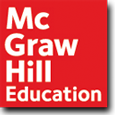 1
The Evolution of Microorganisms and Microbiology
‹#›
Copyright © McGraw-Hill Global Education Holdings, LLC. Permission required for reproduction or display.
The Importance of Microorganisms
Most populous(مزدحم/كثيف بالسكان) and diverse group of organisms
Found everywhere on the planet 
Play a major role in recycling essential elements 
Source of nutrients and some carry out(تُنفذ/تقوم بِ) photosynthesis
Benefit society by their production of food, beverages(مشروبات), antibiotics, and vitamins
Some cause disease in plants and animals
‹#›
Members of the Microbial World
Organisms and acellular entities too small to be clearly seen by the unaided eye 
some < 1 mm, some macroscopic
These organisms are relatively simple in their construction(بنائهم) and lack highly differentiated cells and distinct tissues
‹#›
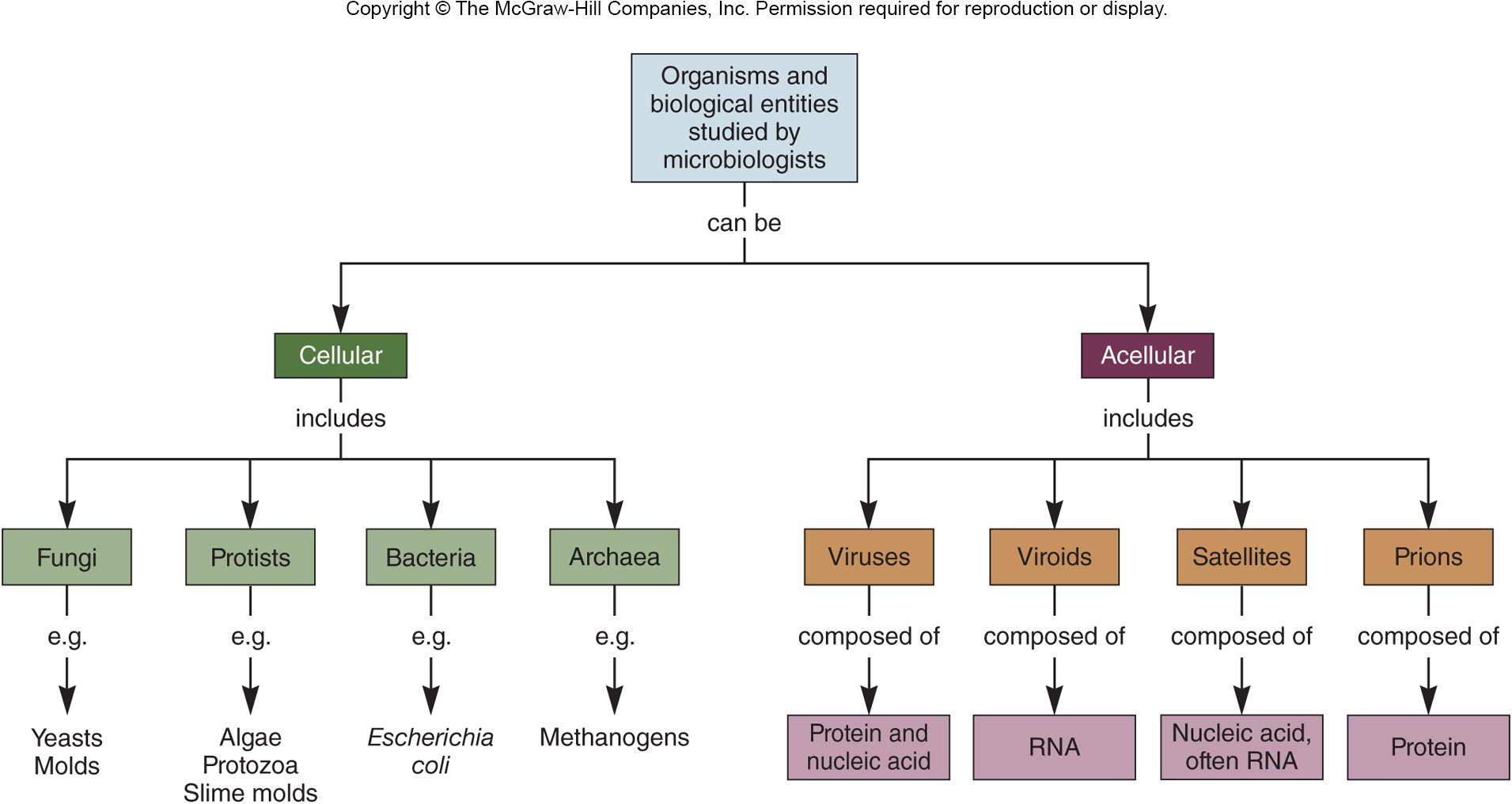 ‹#›
Type of Microbial Cells
Prokaryotic cells lack a true membrane-delimited nucleus 
this is not absolute! 
Eukaryotic cells have a membrane-enclosed nucleus, are more complex morphologically, and are usually larger than prokaryotic cells
‹#›
Classification Schemes
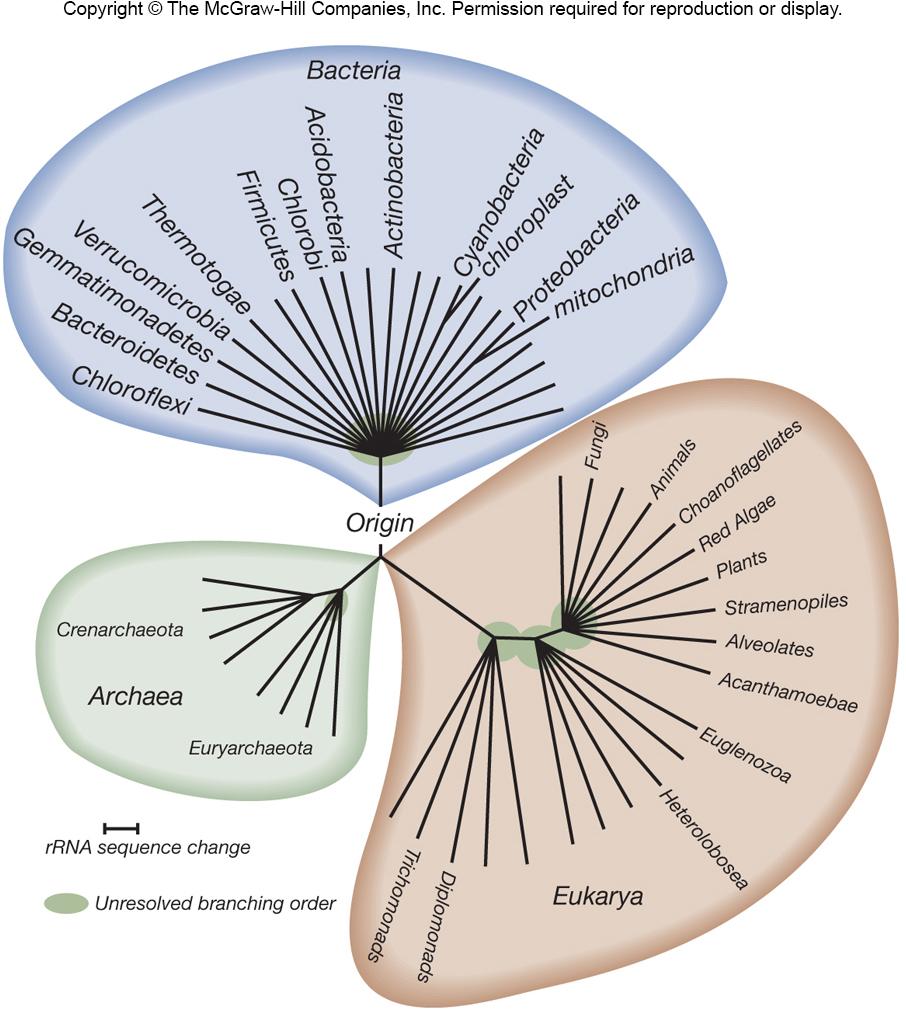 Three domain system, based on a comparison of ribosomal RNA genes, divides microorganisms into 
Bacteria (true bacteria), 
Archaea 
Eukarya (eukaryotes)
‹#›
Domain Bacteria
Usually single-celled 
Majority have cell wall with peptidoglycan
Most lack a membrane-bound nucleus
Ubiquitous(واسعة الانتشار) and some live in extreme environments
Cyanobacteria(البكتيريا الزرقاء) produce significant amounts of oxygen
‹#›
Domain Archaea
Distinguished from Bacteria by unique rRNA gene sequences
Lack peptidoglycan in cell walls
Have unique membrane lipids
Some have unusual metabolic characteristics 
Many live in extreme environments
‹#›
Domain Eukarya - Eukaryotic
Protists – generally larger than Bacteria and Archaea
algae – photosynthetic 
protozoa – may be motile, “hunters, grazers”
slime molds – two life cycle stages 
water molds – devastating(مدمر) disease in plants 
Fungi 
yeast - unicellular
mold - multicellular
‹#›
Acellular Infectious Agents
Viruses
smallest of all microbes
requires host cell to replicate
cause range of diseases, some cancers
Viroids and virusoids
infectious agents composed of RNA
Prions – infectious proteins
‹#›
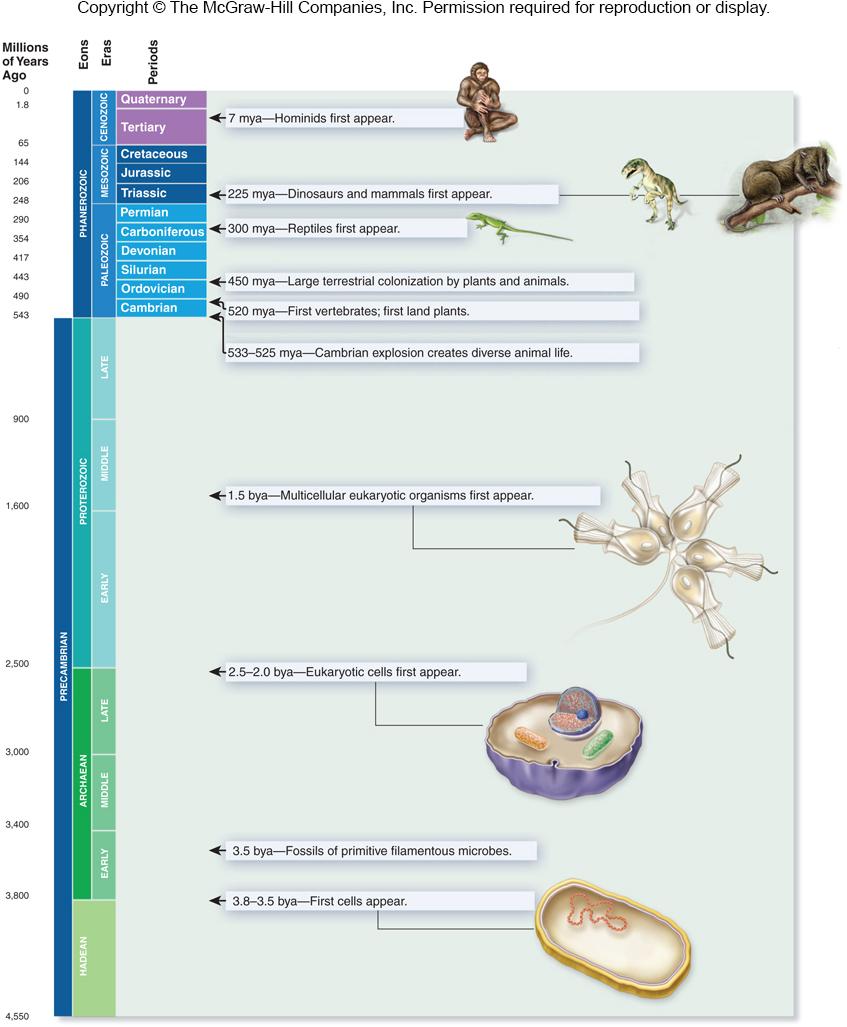 ‹#›
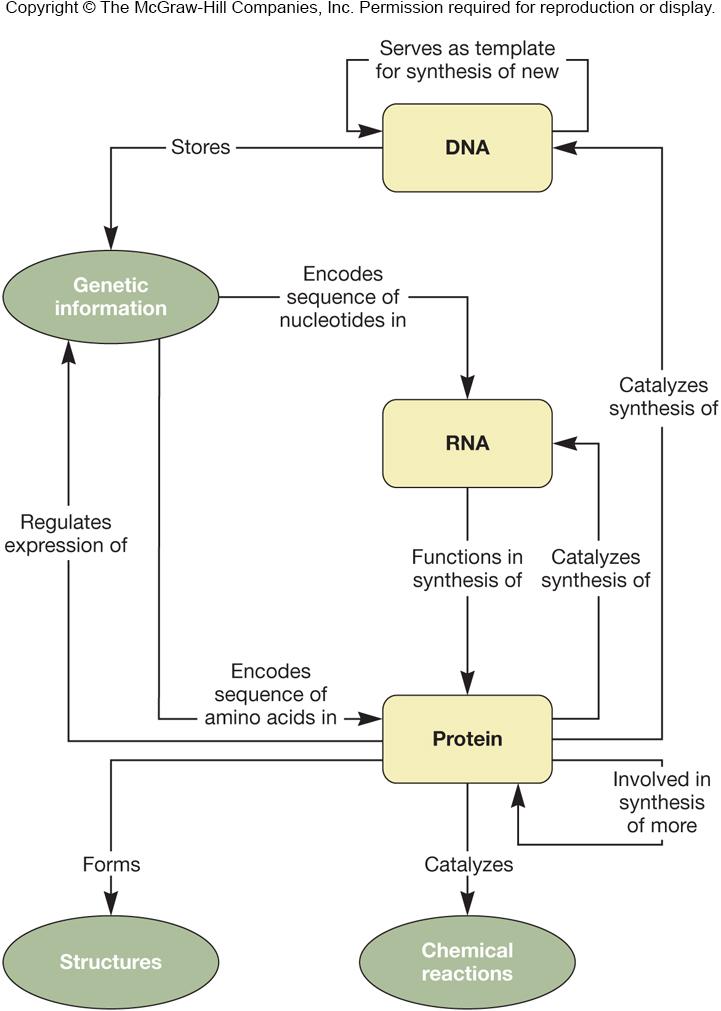 ‹#›
Evolution of Cellular Microbes
Mutation of genetic material led to selected traits
New genes and genotypes evolved
Bacteria and Archaea increase genetic pool by horizontal gene(plasmids(في البلازميدات)) transfer within the same generation
‹#›
Microbial Species
Eukaryotic microbes fit definition of reproducing isolated populations
Bacteria and Archaea do not reproduce sexually and are referred to(يُشار اليها)as strains(سلالات)
a strain consists of descendents of a single, pure microbial culture
may be biovars, serovars, morphovars, pathovars
binomial nomenclature(التسميات ذات الحدين)
genus and species epithet(كنية/لقب)
‹#›
Microbiology - Origins
Study of microorganisms
Tools used for the study
Microscopes(المجاهر)
culture techniques
molecular genetics
genomics(المحتوى الوراثي/المجموع الوراثي)
‹#›
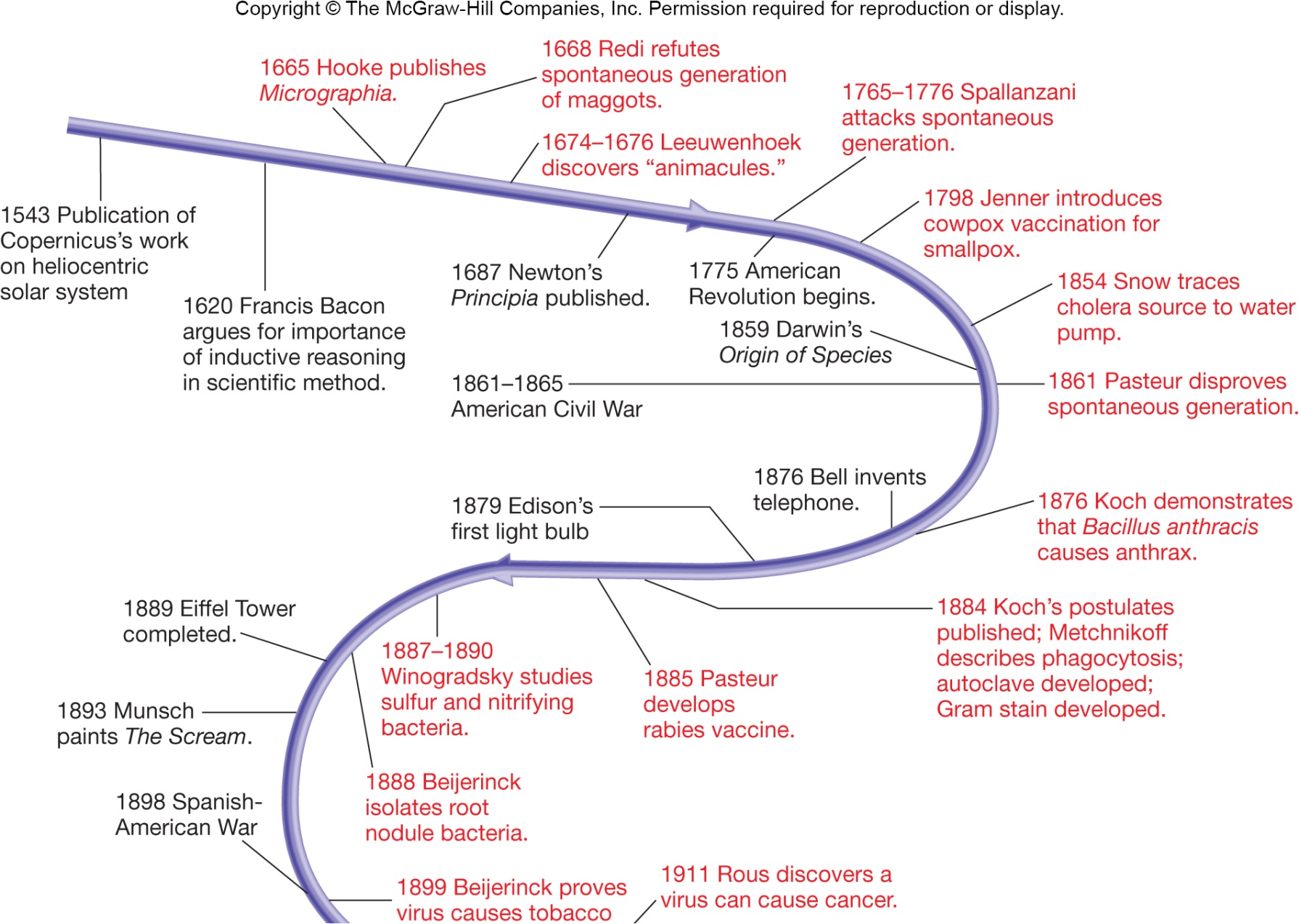 ‹#›
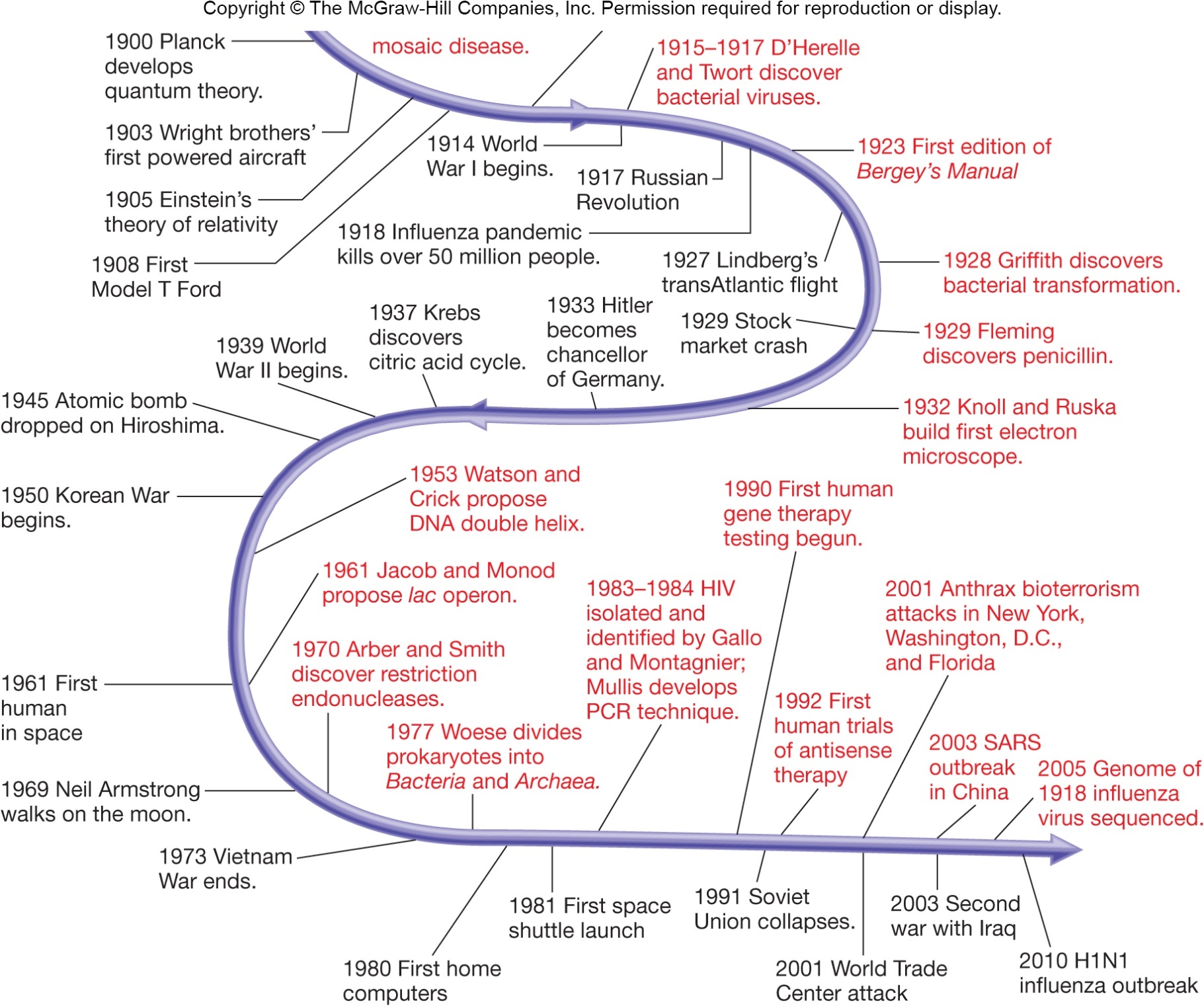 ‹#›
Discovery of Microorganisms
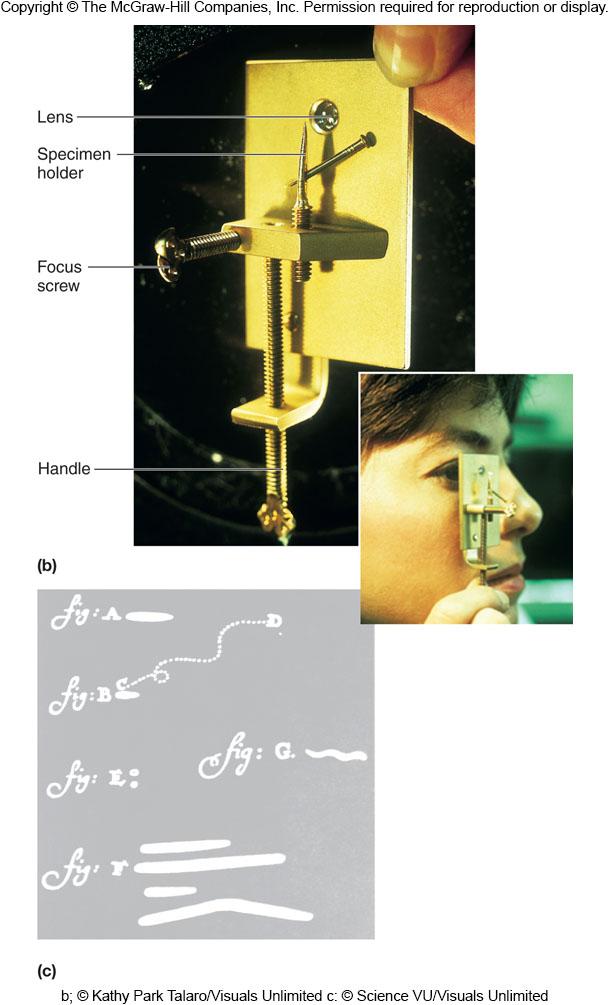 Antony van Leeuwenhoek (1632-1723)
first person to observe and describe microorganisms accurately
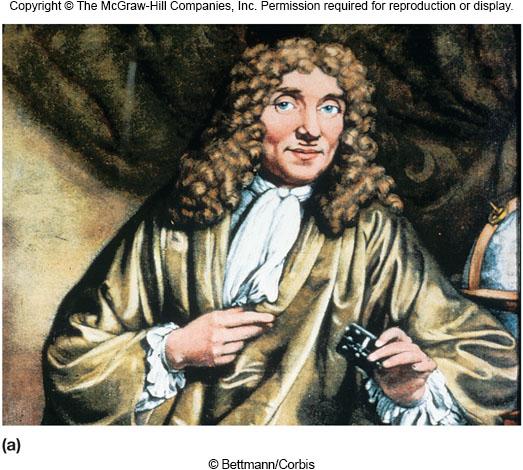 ‹#›
The Conflict over Spontaneous Generation(الصراع على التولد(الخلق)الذاتي)
Spontaneous generation
Idea that living organisms can develop from nonliving or decomposing matter
Francesco Redi (1626-1697)
discredited spontaneous generation
showed that maggots(الديدان) on decaying meat(اللحوم المتحللة) came from fly eggs
‹#›
But Could Spontaneous Generation Be True for Microorganisms?
John Needham (1713-1781)
his experiment:
mutton broth in flasks → boiled →sealed
results: broth became cloudy and contained microorganisms
Lazzaro Spallanzani (1729-1799)
his experiment:
broth in flasks →sealed → boiled
results: no growth of microorganisms
‹#›
Louis Pasteur (1822-1895)(مهم جداً)
‘Swan-neck flask’ experiments
placed nutrient solution in flasks
created flasks with long, curved necks
boiled the solutions
left flasks exposed to air
results: no growth of microorganisms
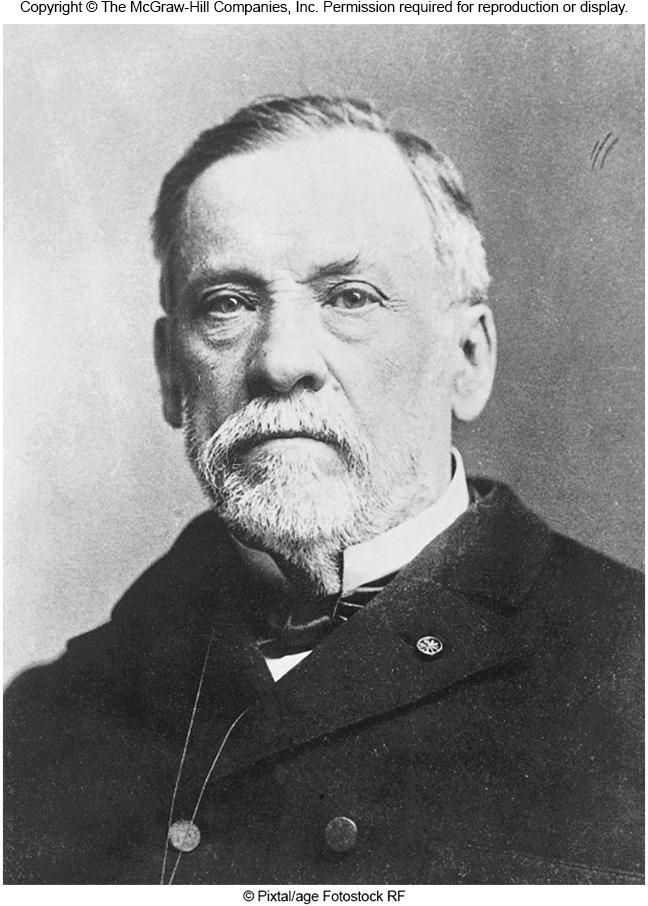 ‹#›
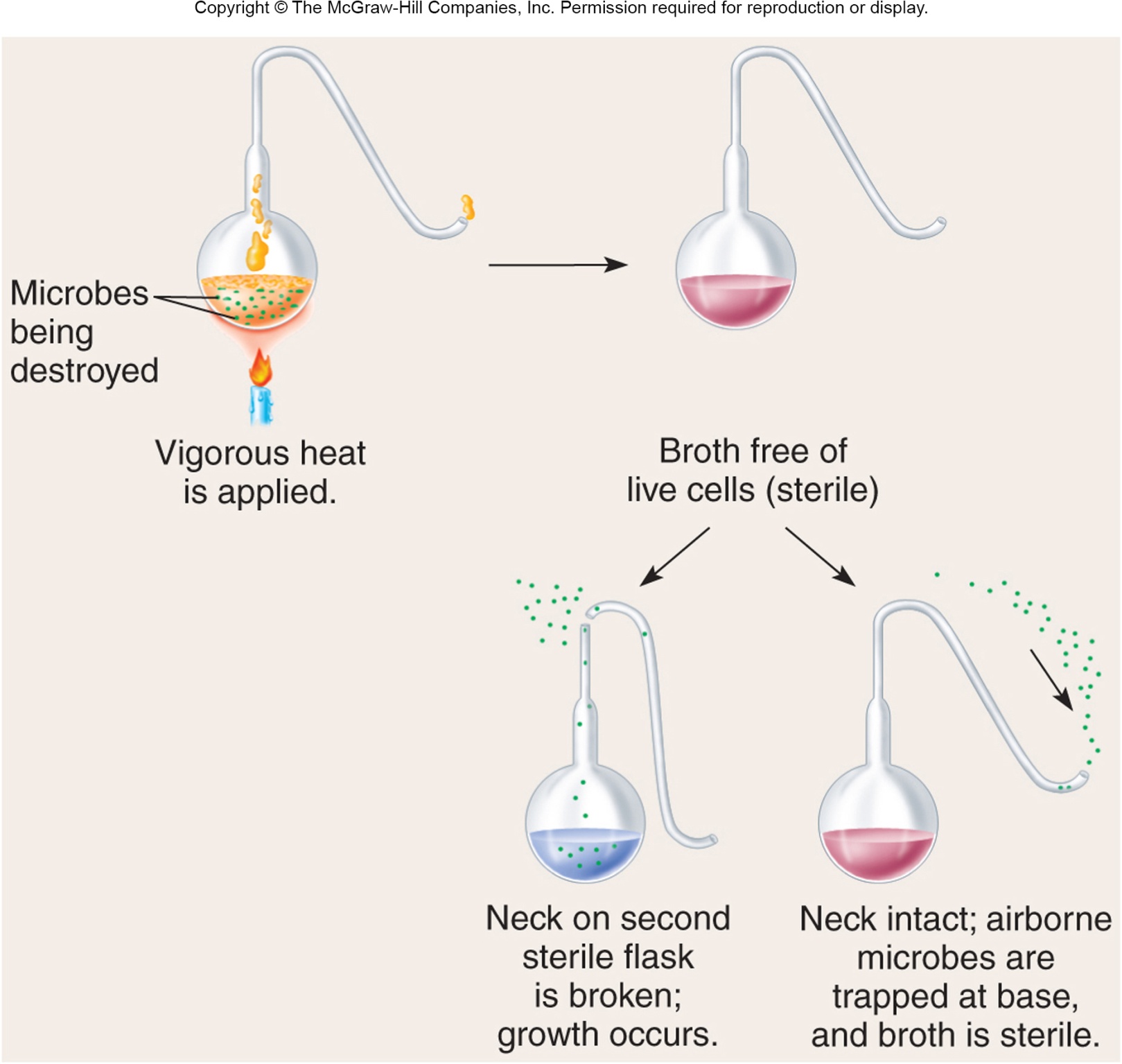 شكل رقبة وزة (Goose)
Little holes to enter air(لإدخال الهواء)
‹#›
Final Blow(ضربة قاضية) to Theory of Spontaneous Generation
John Tyndall (1820-1893)
demonstrated that dust carries microorganisms
showed that if dust was absent, nutrient broths remained sterile(مُعقم), even if directly exposed to air
also provided evidence for the existence(وجود) of exceptionally heat-resistant forms of bacteria
Ferdinand Cohn (1828-1898)
heat-resistant bacteria could produce endospores(الأبواغ)
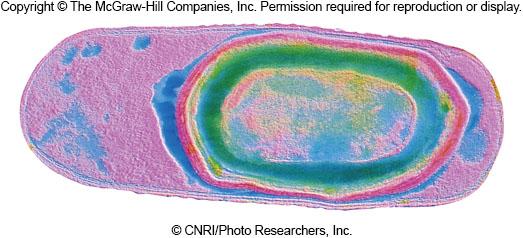 ‹#›
Endospores(بوغ داخلي)
الأبواغ الداخلية أو التحوصل:هو أن تقوم الأوليات بإحاطة نفسها بغلاف سميك مكونة ما يسمى بالحوصلة وذلك في الظروف غير الملائمة مثل:

نقص الغذاء . نقص الرطوبة . نقص الأكسجين . عدم ملائمة درجة الحرارة. وجود مواد كيميائية سامة لها.

أهمية الحوصلة:تعطي الحوصلة فترة زمنية أطول للكائن للبقاء حيا وتساعده على العيش خارج جسم العائل الذي تتطفل عليه حتى تسمح لها الظروف بالعودة إلى جسم العائل فتخرج من الحوصلة.
‹#›
The Role of Microorganisms in Disease
Was not immediately obvious
Infectious disease believed to be due to supernatural forces or imbalances of 4 bodily-fluid ‘humors’(المزاجات)(الدم/البلغم/أسود الصفراء/الصفراوية صفراء)
Establishing connection depended on development of techniques for studying microbes
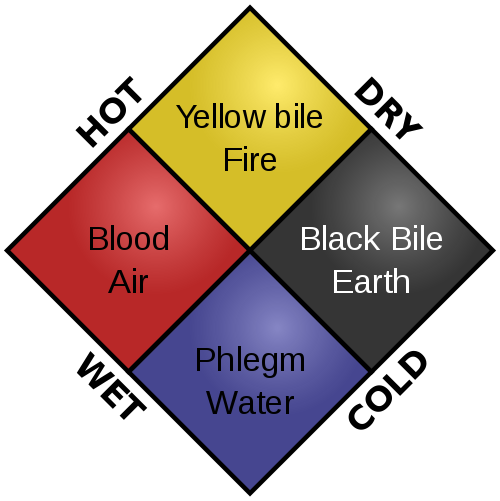 ‹#›
Evidence for the Relationship between Microorganisms and Disease
Agostini Bassi (1773-1856)
showed that a disease of silkworms was caused by a fungus
M. J. Berkeley (ca. 1845)
demonstrated that the great Potato Blight of Ireland was caused by a water mold
Heinrich de Bary (1853)
showed that smut(تفحم) and rust(صدأ) fungi caused cereal crop diseases(أمراض محصول الحبوب)
‹#›
Other Evidence…
Joseph Lister
provided indirect evidence that microorganisms were the causal agents(عوامل سببية) of disease
developed a system of surgery designed to prevent microorganisms from entering wounds(الجروح) as well as methods for treating instruments and surgical dressings(الأدوات والضمادات الجراحية) 

his patients had fewer postoperative infections(التهابات ما بعد الجراحة)
‹#›
Final Proof…
Robert Koch (1843-1910)
established the relationship between Bacillus anthracis and anthrax(العصوية الجمرية(العامل المسبب للجمرة الخبيثة) و الجمرة الخبيثة)
used criteria developed by his teacher Jacob Henle (1809-1895)
these criteria now known as Koch’s postulates
still used today to establish the link between a particular microorganism and a particular disease
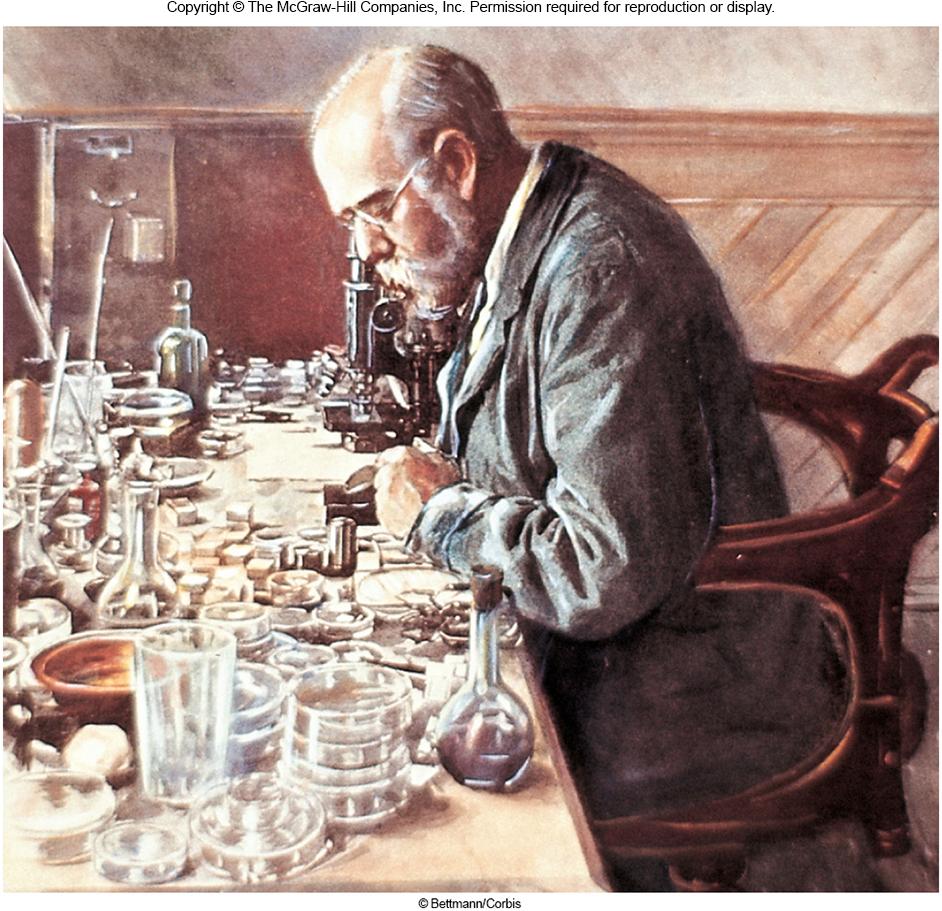 ‹#›
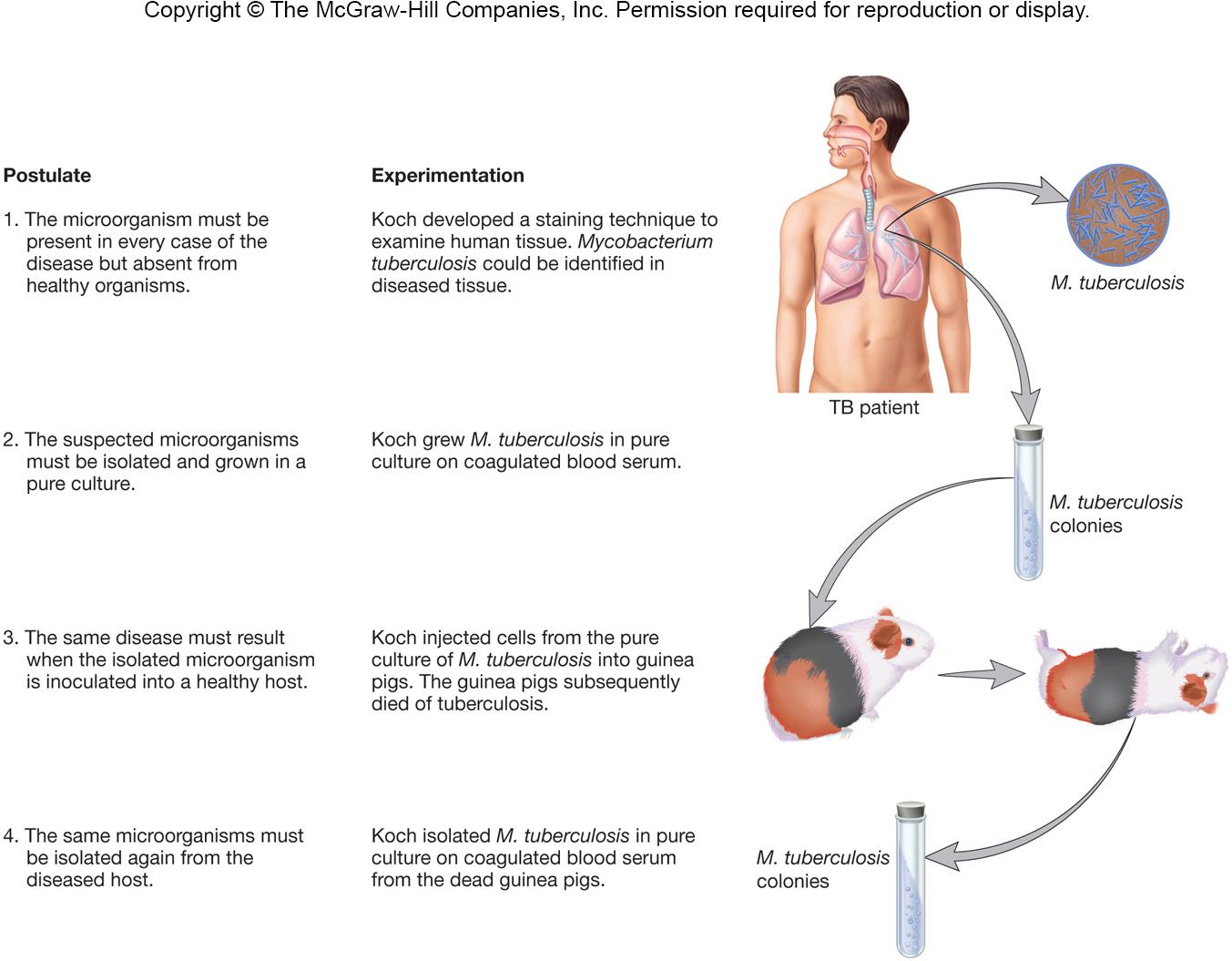 ‹#›
Limitations of Koch’s Postulates
Some organisms cannot be grown in pure culture
Using humans in completing the postulates is unethical
Molecular and genetic evidence may replace and overcome these limits
‹#›
The Development of Techniques for Studying Microbial Pathogens
Koch’s work led to discovery or development of:
agar
Petri dishes
nutrient broth and nutrient agar
methods for isolating microorganisms
‹#›
Other Developments…
Charles Chamberland (1851-1908)
developed porcelain(الخزف) bacterial filters used by Ivanoski and Beijerinck to study tobacco mosaic disease(مرض تبرقش التبغ)
determined that extracts from diseased plants had infectious agents present which were smaller than bacteria and passed through the filters 
infectious agents were eventually shown to be viruses
‹#›
Other Developments…
Pasteur and Roux
discovered that incubation(حضانة) of cultures for long intervals between transfers caused pathogens to lose their ability to cause disease (termed ‘attenuation(تخفيف)’)
Pasteur and his coworkers
developed vaccines(لقاحات) for chicken cholera(الكوليرا), anthrax, and rabies(داء الكلب)
‹#›
Immunological Studies(الدراسات المناعية)
once established, led to study of host defenses - immunology
Edward Jenner (ca. 1798)
used a vaccination procedure to protect individuals from smallpox
NOTE: this preceded the work establishing the role of microorganisms in disease!
‹#›
More Developments…
Emil von Behring (1854-1917) and Shibasaburo Kitasato (1852-1931)
developed antitoxins(مضادات السموم) for diphtheria(خناق) and tetanus(كزاز)
evidence for humoral (antibody-based) immunity
Elie Metchnikoff (1845-1916)
discovered bacteria-engulfing, phagocytic cells(خلايا آكلة) in the blood
evidence for cellular immunity
‹#›
The Development of Industrial Microbiology and Microbial Ecology
Louis Pasteur
demonstrated that alcohol fermentations(تخمير) and other fermentations were the result of microbial activity
developed the process of pasteurization(بسترة) to preserve(للحفاظ على) wine during storage
‹#›
Developments in Microbial Ecology
Sergei Winogradsky (1856-1953) and Martinus Beijerinck (1851-1931)
studied soil microorganisms and discovered numerous interesting metabolic processes (e.g., nitrogen fixation)
Pioneered(رائدة) the use of enrichment(مخصبة) cultures and selective media
‹#›
Microbiology Has Basic and Applied Aspects
Basic aspects are concerned with individual groups of microbes, microbial physiology, genetics, molecular biology and taxonomy
Applied aspects are concerned with practical problems – disease, water, food and industrial microbiology
‹#›
Molecular and Genomic Methods
Led to a second golden age of microbiology (rapid expansion of knowledge)
Discoveries
restriction endonucleases (Arber and Smith)
first novel recombinant molecule (Jackson, Symons, Berg)
DNA sequencing methods (Woese, Sanger)
bioinformatics and genomic sequencing and analysis
‹#›
Major Fields in Microbiology
Medical microbiology – diseases of humans and animals
Public health microbiology – control and spread of communicable diseases(الأمراض المعدية)
Immunology(علم المناعة) – how the immune system protects a host from pathogens(مسببات الأمراض)
‹#›
More Fields…
Microbial ecology is concerned with(مهتمة بِ) the relationship of organisms with their environment
less than 1% of earth’s microbial population has been cultured
Agricultural(الزراعية) microbiology is concerned with the impact of microorganisms on agriculture
food safety microbiology
animal and plant pathogens
‹#›
More Fields….
Industrial microbiology began in the 1800s
fermentation(تخمير)
antibiotic production(انتاج المضادات الحيوية)
production of cheese, bread, etc.
Microbial physiology studies metabolic pathways of microorganisms
‹#›
More Fields….
Molecular biology, microbial genetics, and bioinformatics study the nature of genetic information and how it regulates the development and function of cells and organisms
Microbes are a model system of genomics
‹#›